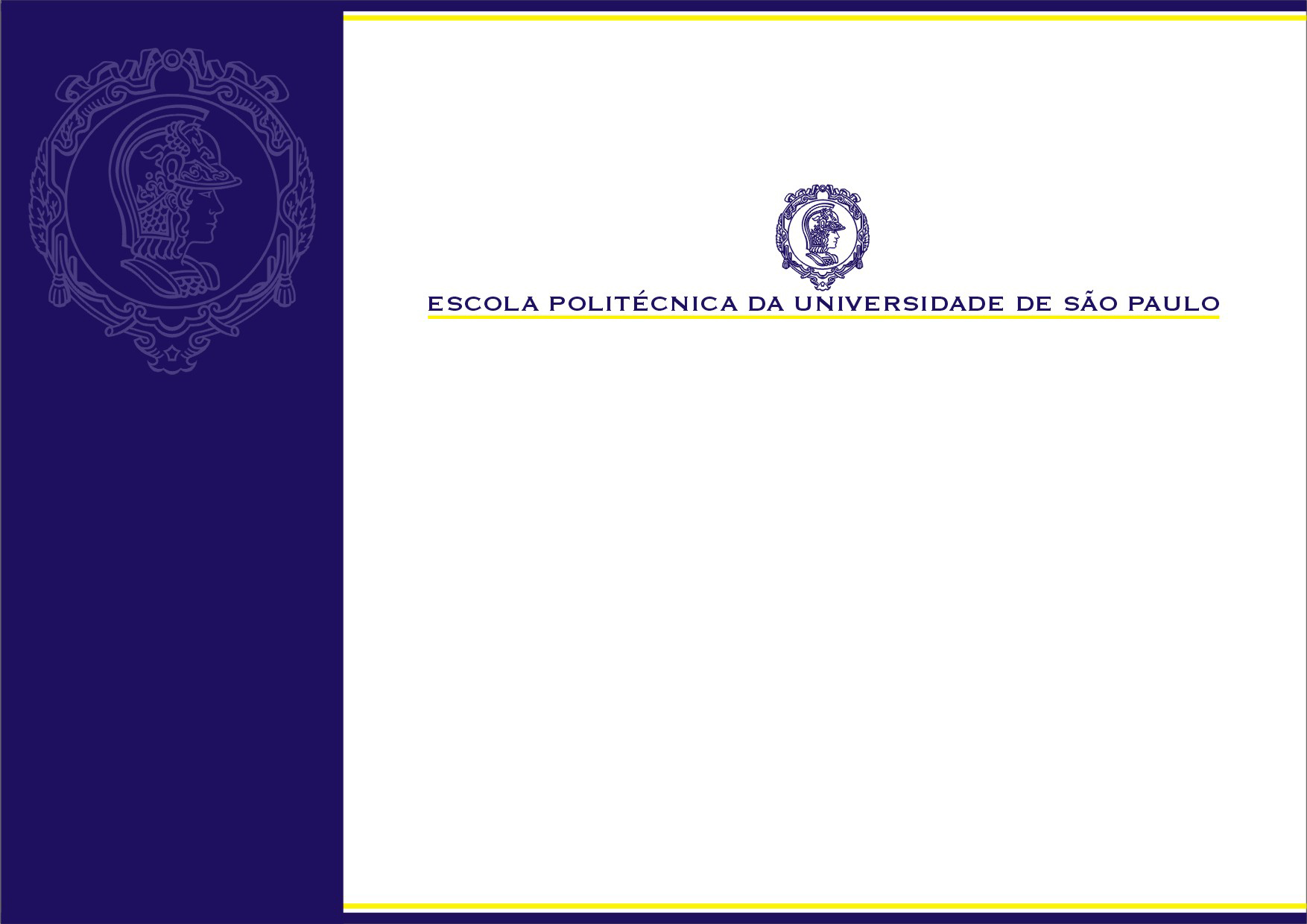 PME 3400-VIBRAÇÕES
Prof. Francisco E. B. Nigro
São Paulo,15/04/2020
1
Vibrações Livres não Amortecidas em Sistemas com 1 Grau de Liberdade
Sistema massa-mola
Obtenção da equação diferencial do movimento
Resolução da equação diferencial
Interpretação da solução
Representação gráfica da solução
Métodos de solução da equação diferencial de movimento
Sistema torcional
Sistema pendular
Método da energia
Molas equivalentes
2
Vibrações Livres não Amortecidas em Sistemas com 1 Grau de Liberdade
Forças elásticas que restauram a posição de equilíbrio e a estabilidade do sistema
Pêndulo invertido
Elementos elásticos de massa não desprezível
Exemplos de sistemas vibratórios com 1 grau de liberdade
Pequenas amplitudes de oscilação
Amplitudes consideráveis
3
Vibrações Livres não Amortecidas em Sistemas com 1 Grau de Liberdade
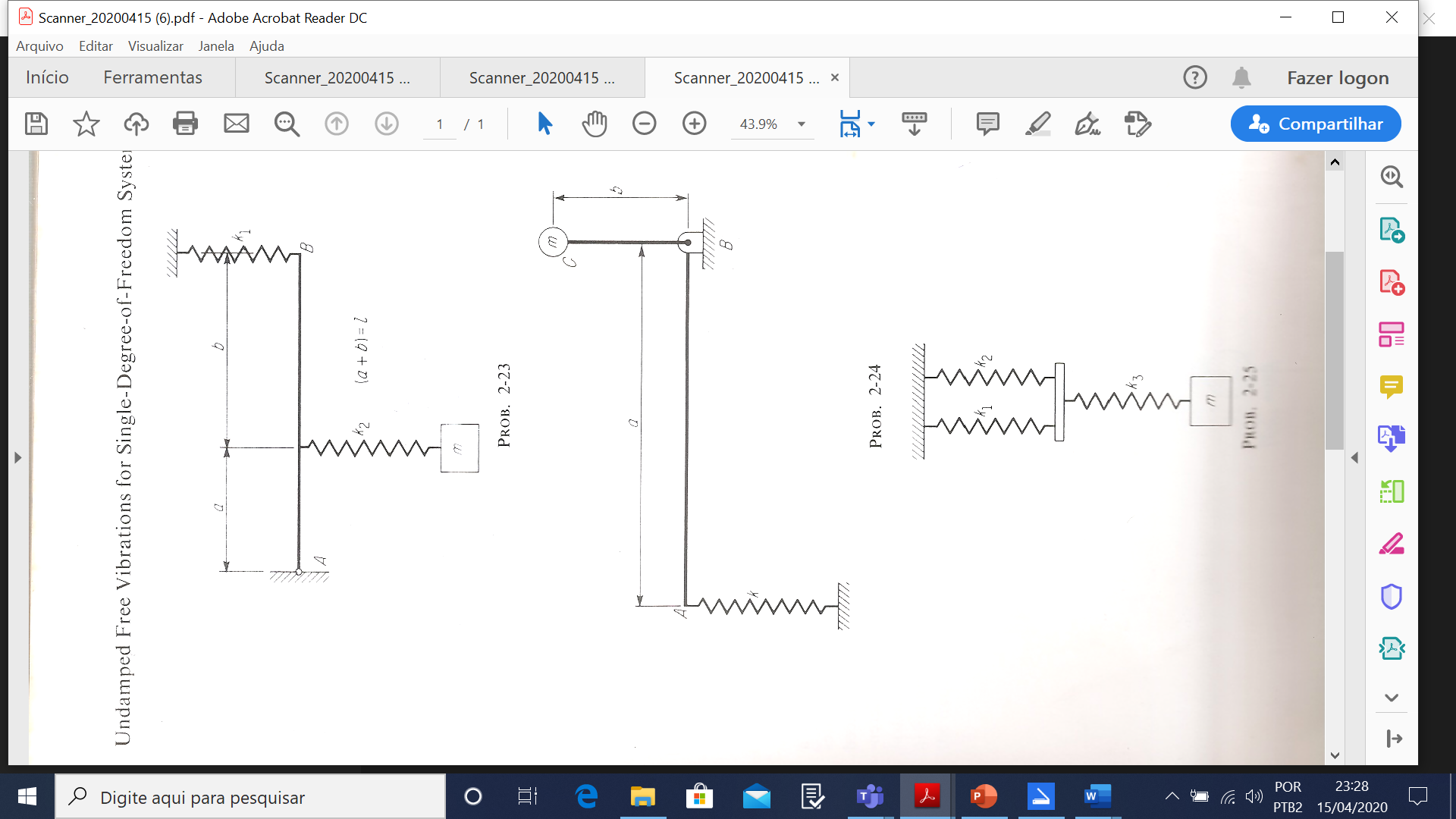 4
Vibrações Livres não Amortecidas em Sistemas com 1 Grau de Liberdade
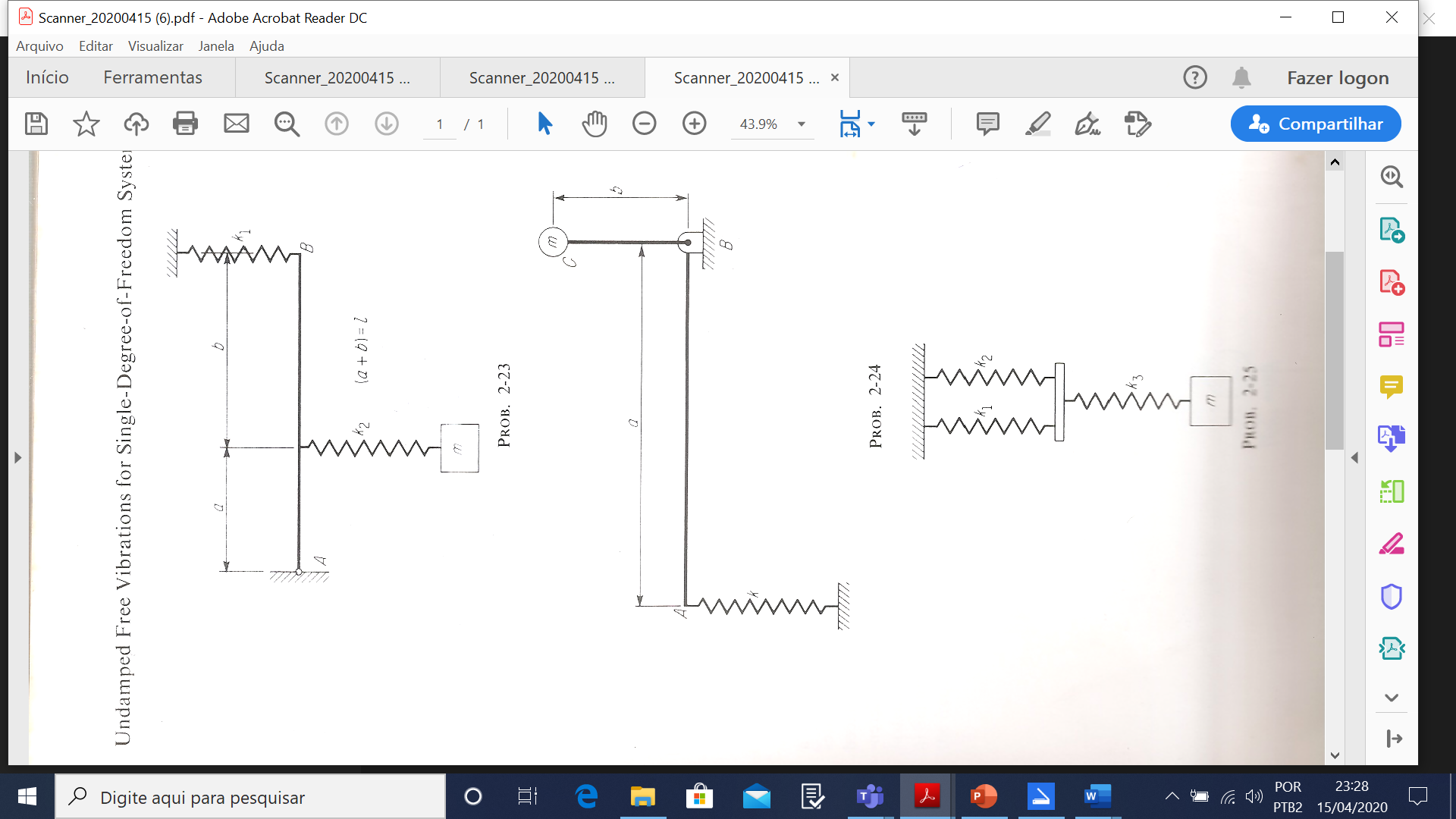 5
Vibrações Livres não Amortecidas em Sistemas com 1 Grau de Liberdade
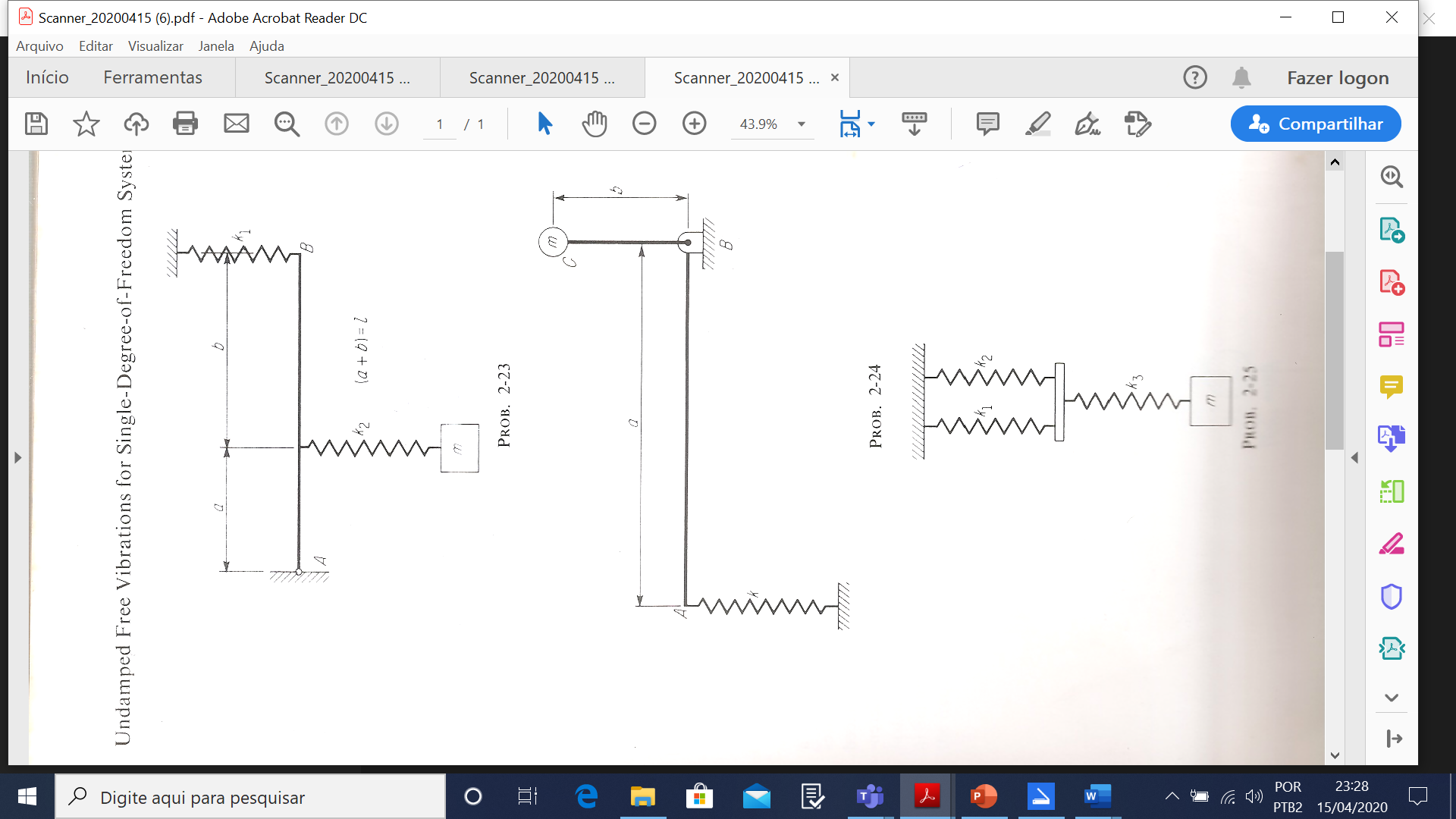 6
Obrigado pela Atenção
7